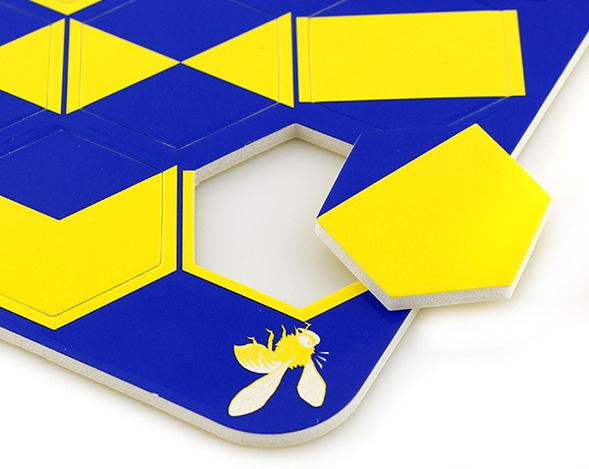 Соты Кайе
«Кубик Рубика»
Встреча 08.06.2015
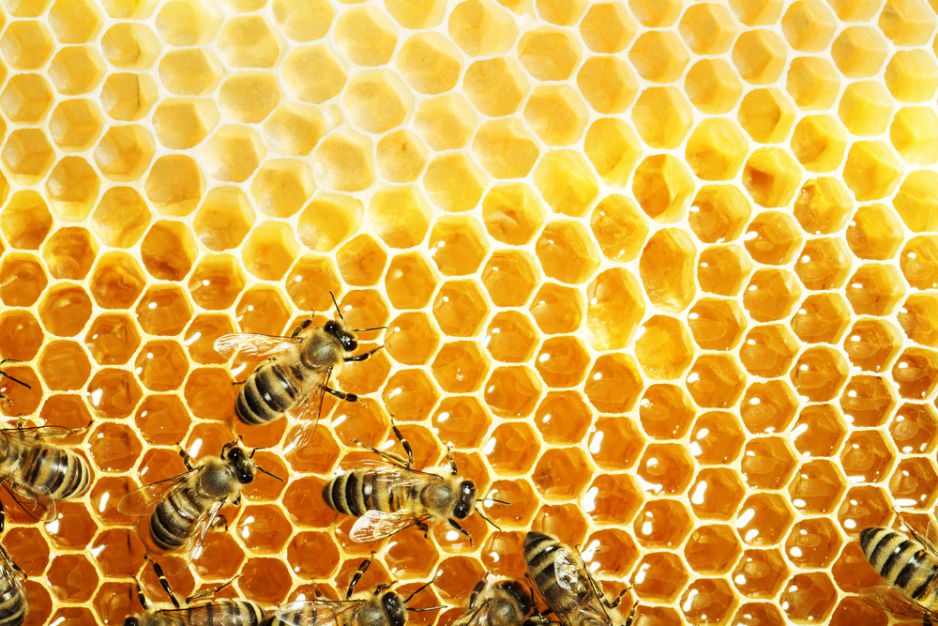 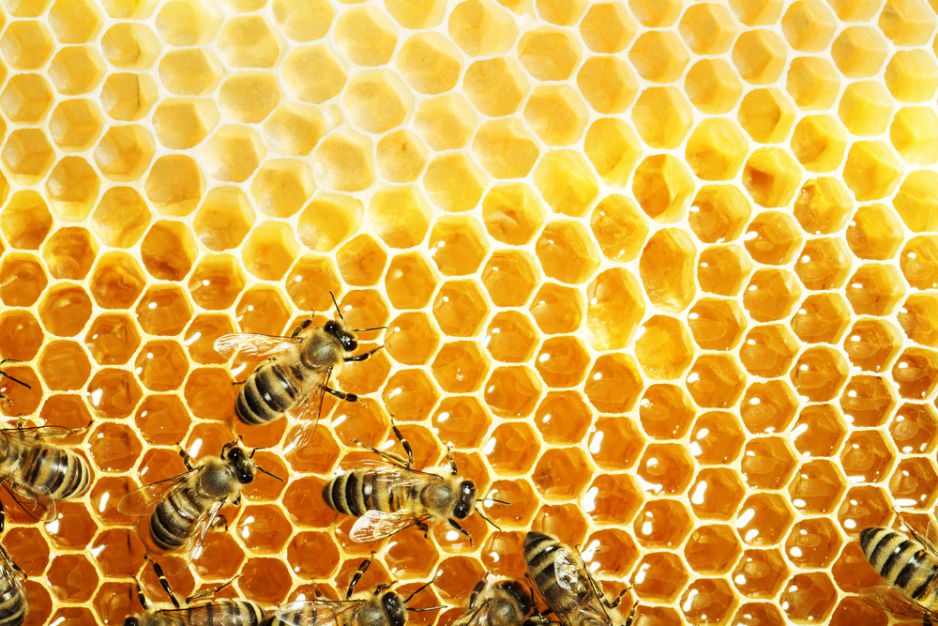 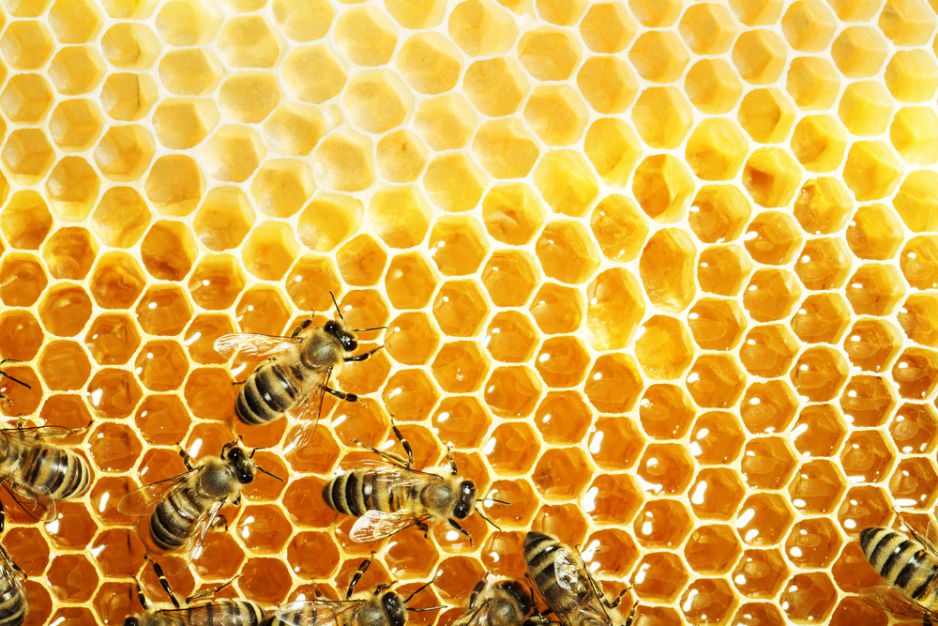 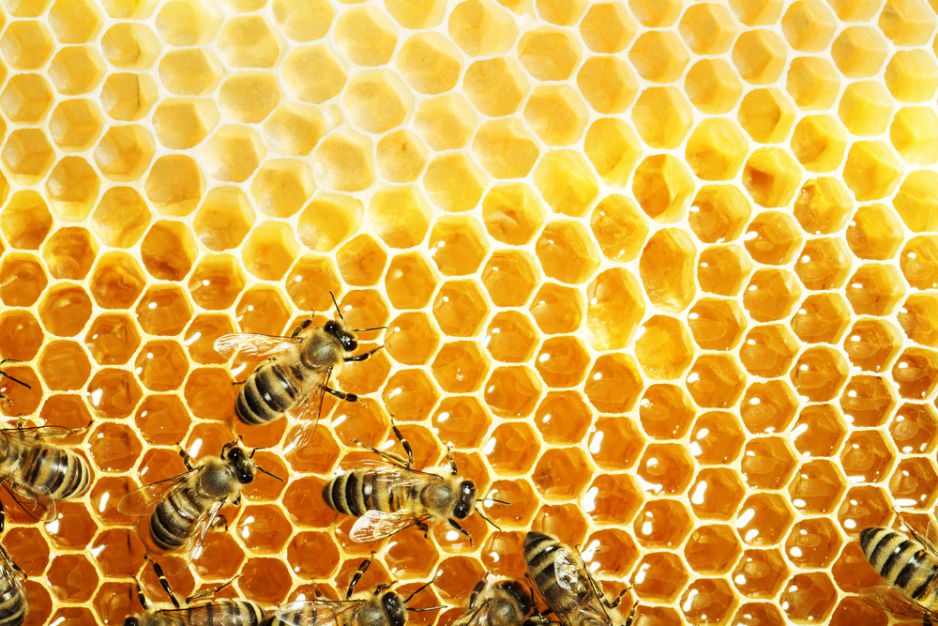 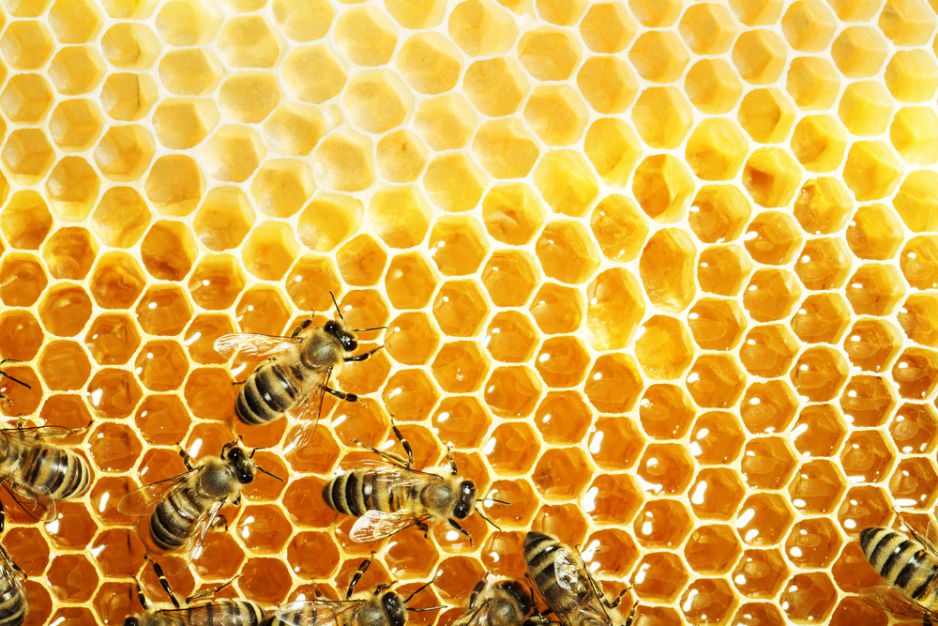 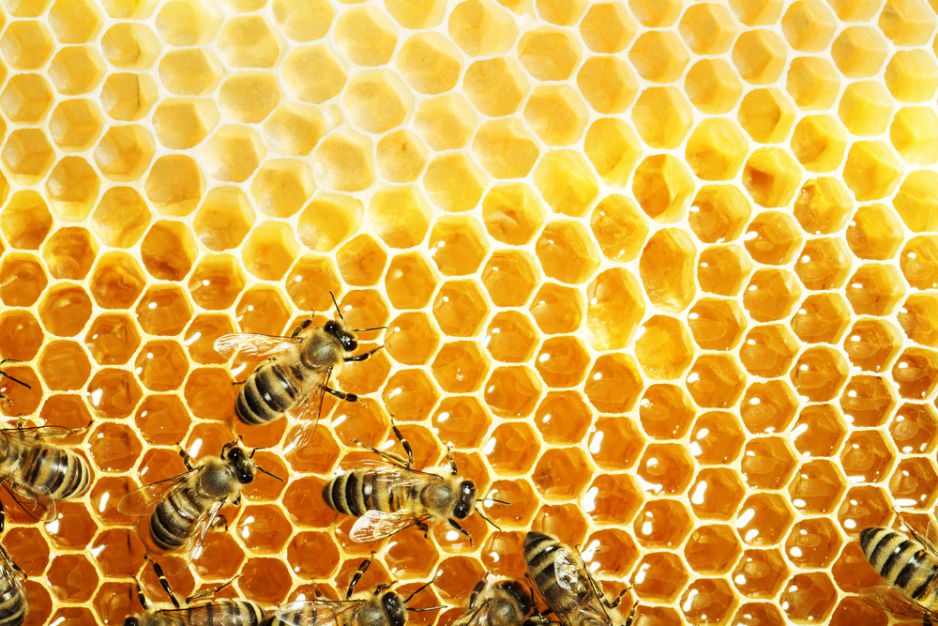 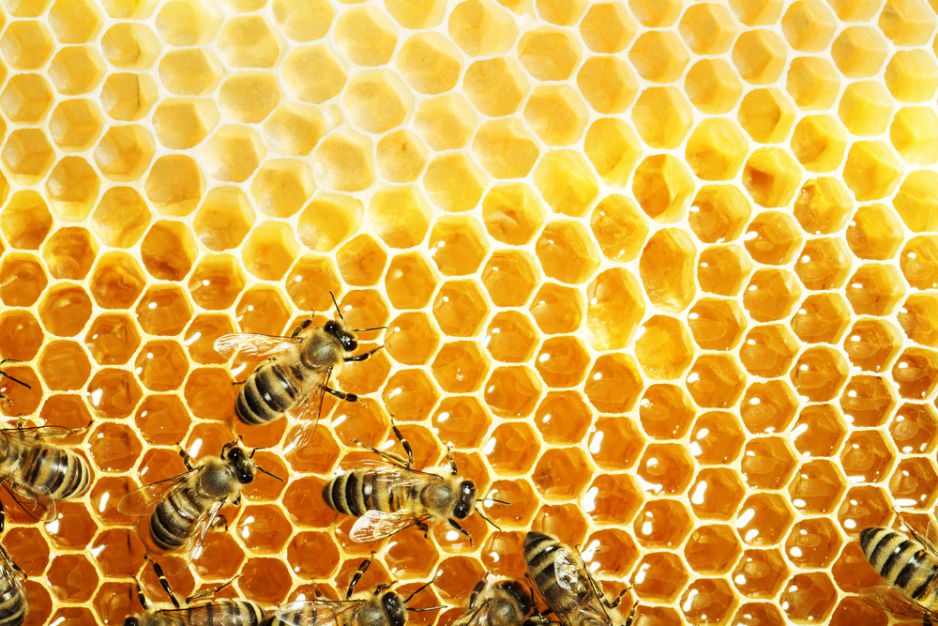 До встречи 
в новом учебном году!!!